О здоровом и правильном питании
ГБУЗ НО «Нижегородский областной центр общественного здоровья и медицинской профилактики»
С использованием информации, взятой из открытых источников сети Интернет
Здоровое питание — это питание, обеспечивающее рост, нормальное развитие и жизнедеятельность человека, способствующее укреплению его здоровья и профилактике заболеваний.
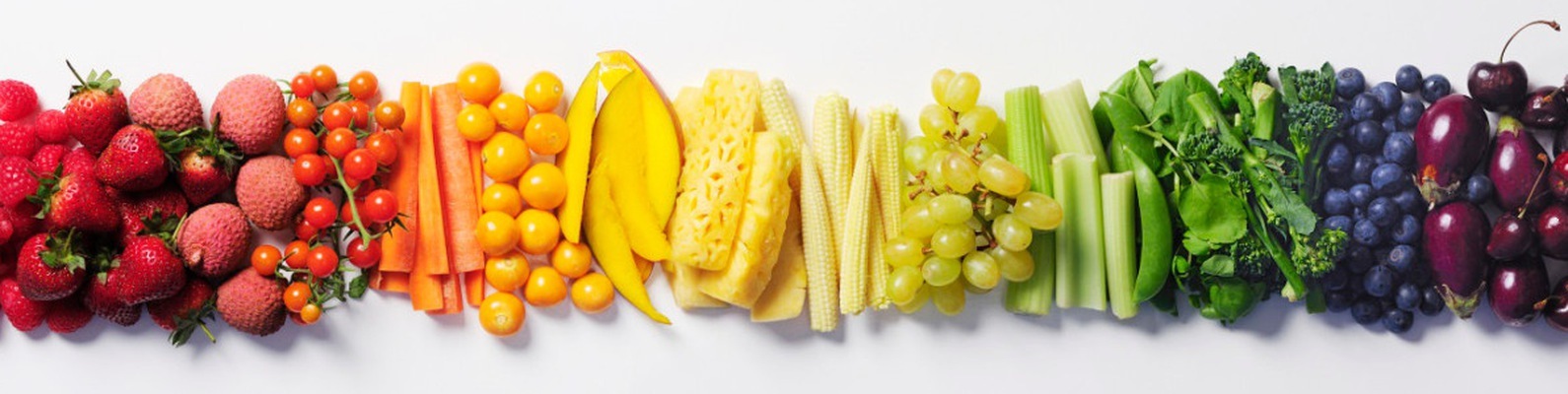 Функции питания
Алиментарные заболевания
(латынь alimentarius — связанный с питанием) – это болезни, обусловленные недостаточным или избыточным по сравнению с физиологическими потребностями поступлением в организм пищевых веществ.
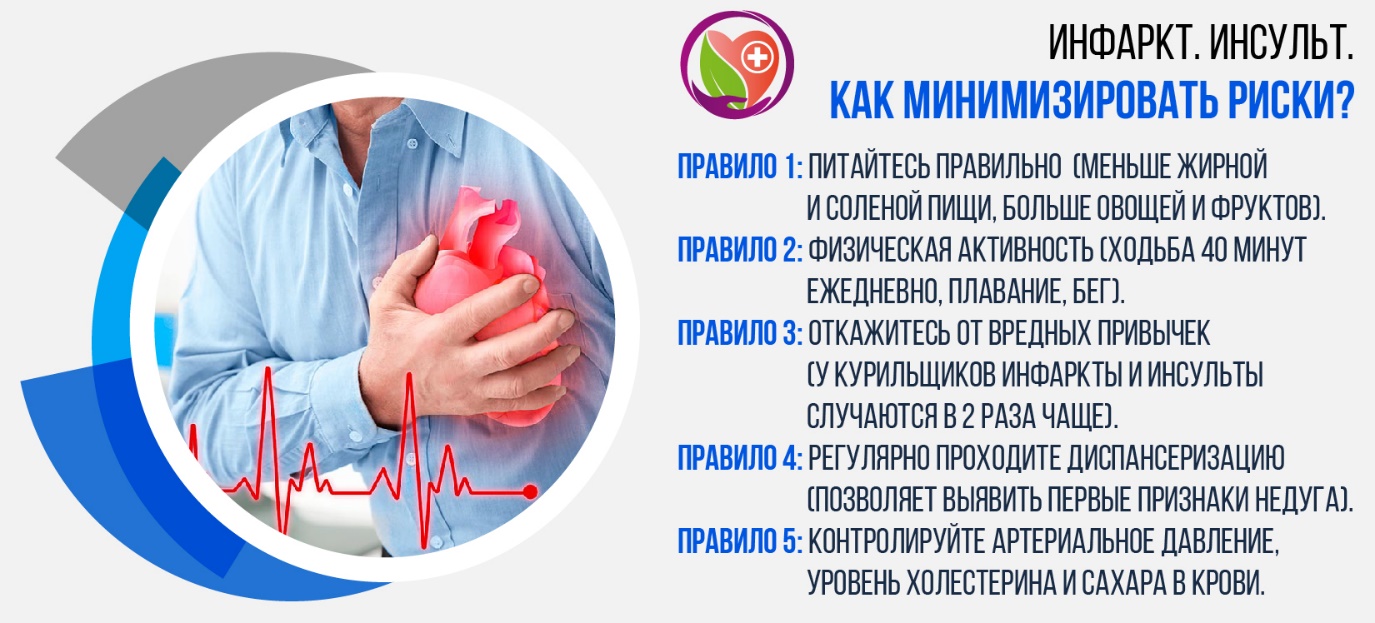 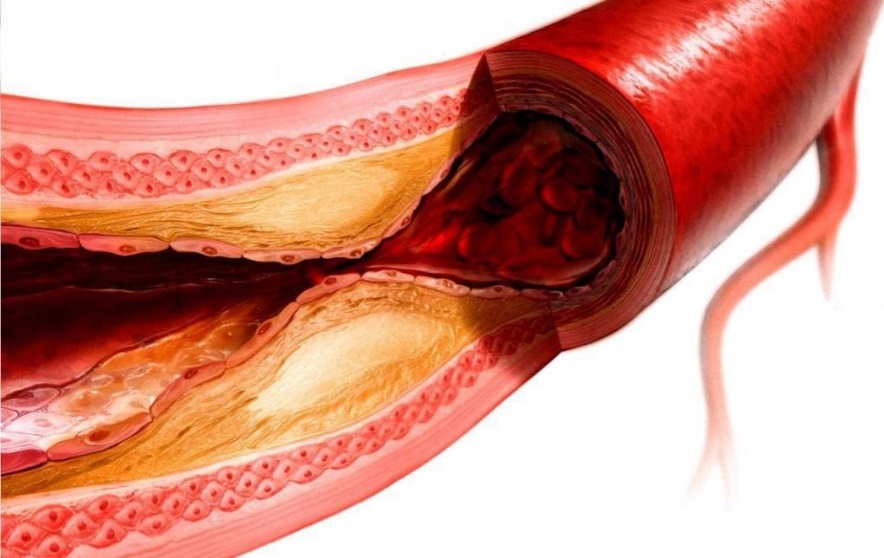 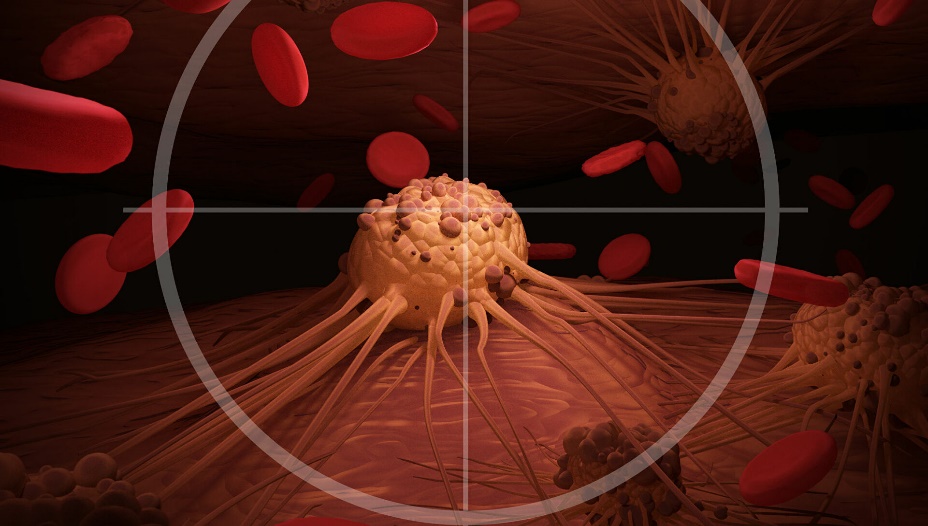 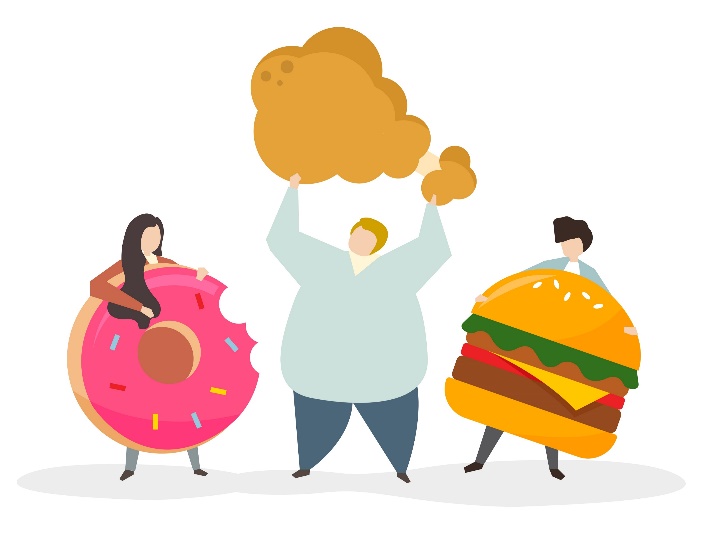 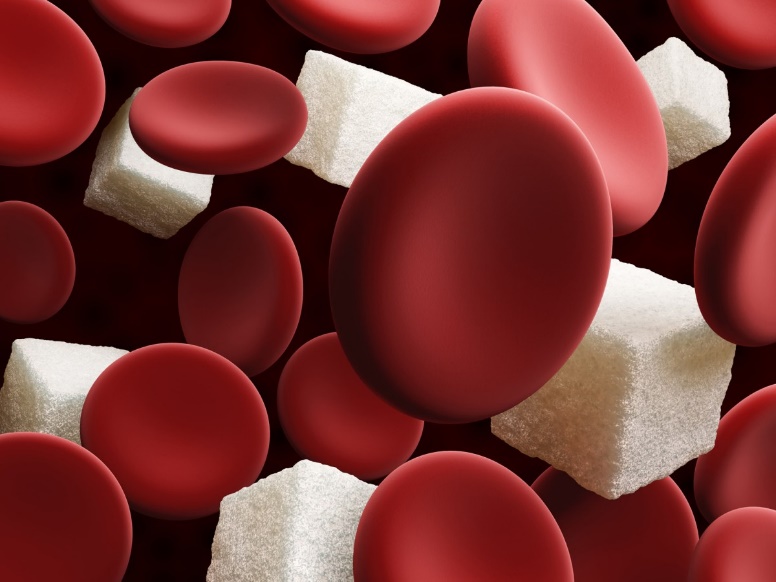 Сердечно-сосудистые заболевания
Сахарный диабет (2 типа)
Ожирение
Атеросклероз
Онкология
Классификация алиментарных заболеваний
I. Недостаточное питание.
Болезни белковой и калорийной недостаточности:
Недостаточность минеральных веществ:
Недостаточность витаминов (гиповитаминозы)
Другие болезни пищевой недостаточности (недостаточность незаменимых жирных кислот (Омега-3 ПНЖК); недостаточность отдельных аминокислот;)
II. Чрезмерное питание. (ожирение, гипервитаминоз А, D, флюороз)
Классификация алиментарных заболеваний
III. Пищевые отравления.
IV. Анемии из-за дефицита пищевых веществ.
Железодефицитные анемии;
Анемия, возникающая в результате недостаточности Фолиевой кислоты (витамина В9);
Анемия, возникающая в результате недостаточности Цианокобаламина (витамина В12);
Анемия, возникающая в результате недостаточности пиридоксина (витамина В6);
Анемия, возникающая в результате белковой недостаточности (нехватки аминокислот);
Ради чего стоит изменить свой рацион?
Повышение ресурса работоспособности сердца; 
Пищеварительная система работает штатно;
Чистая кожа;
Повышение энергетического статуса;
Долголетие;
Здоровый вес и стройное тело;
Сильный иммунитет;
Здоровый сон;
Позитивное настроение;
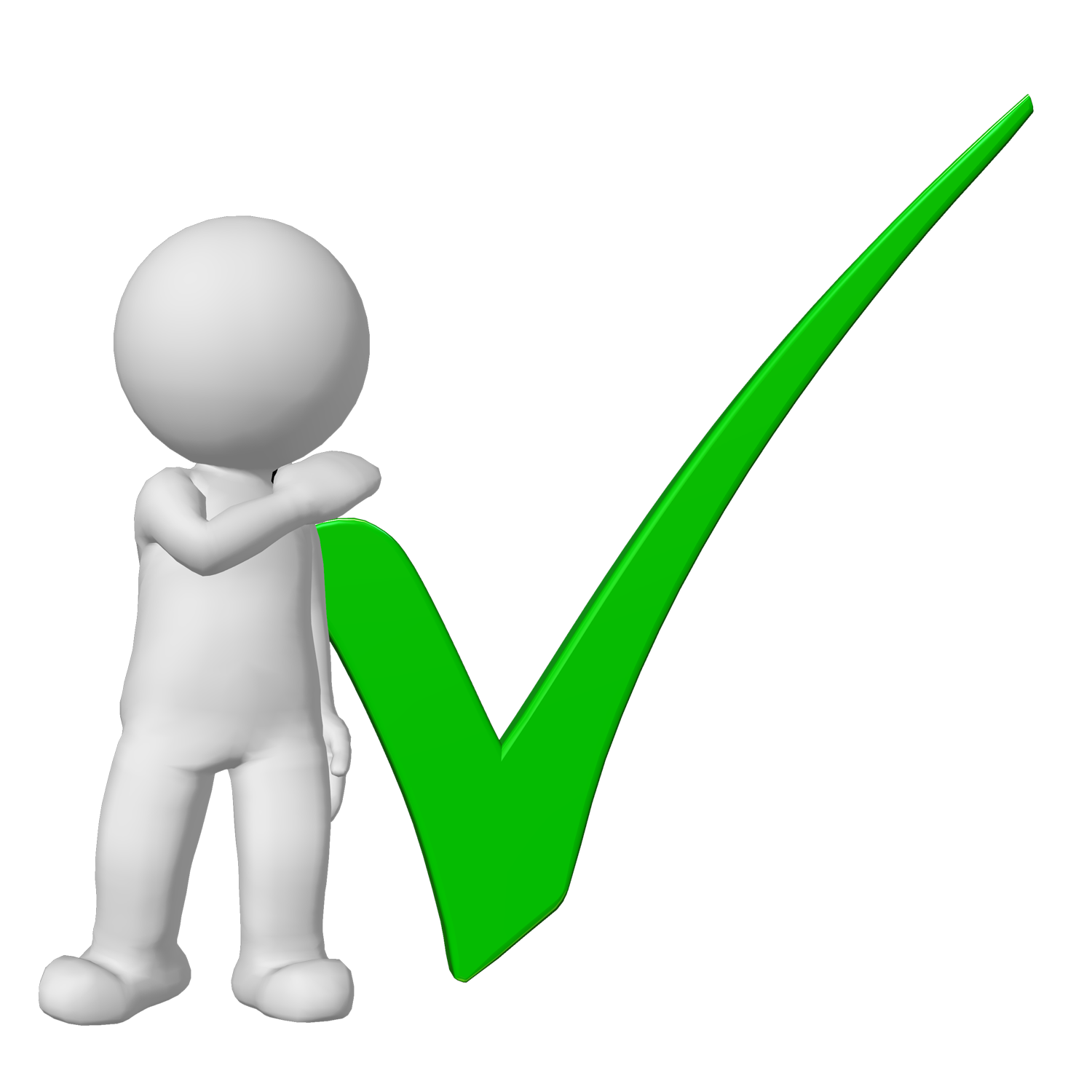 Принципы рационального питания
Первый принцип - Умеренность в питании
необходима для соблюдения баланса энергии между поступающей с пищей и расходуемой в процессе жизнедеятельности
Как рассчитать калорийность суточного рациона?
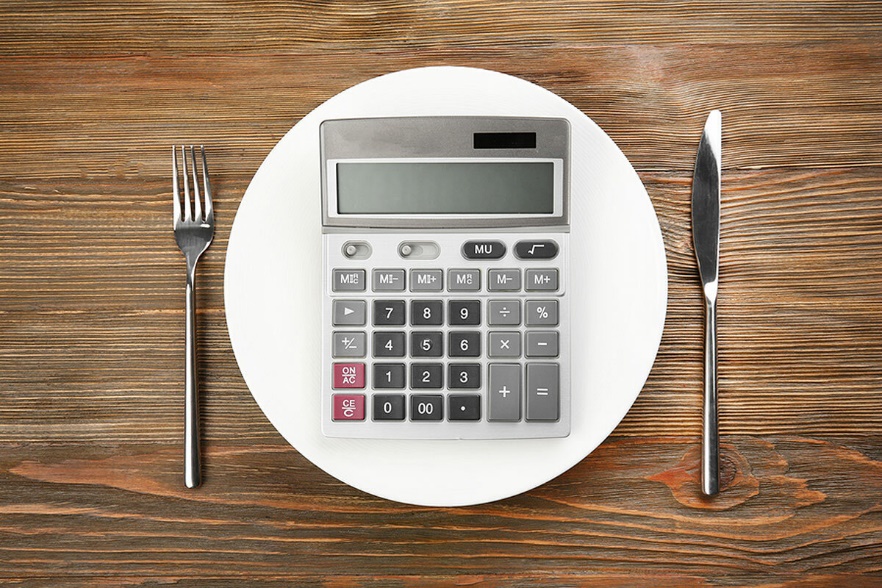 Для женщин от 18 до 30 лет (0,062 х вес в кг + 2,036) х 240 х КФА;
Для женщин от 31 до 60 лет (0,034 х вес в кг + 3,538) х 240 х КФА;
Для женщин старше 60 лет (0,038 х вес в кг + 2,755) × 240 х КФА;
Для мужчин от 18 до 30 лет (0,063 х вес тела в кг + 2,896) х 240 х КФА;
Для мужчин от 31 до 60 лет (0,484 х вес тела в кг + 3,653) х 240 х КФА;
Для мужчин старше 60 лет (0,491 х вес тела в кг + 2,459) х 240 х КФА.

Где КФА – коэффициент физической активности:
1 – низкая;    1,3 – средняя;   1,5 – высокая.
Второй принцип - Разнообразие
Необходимо, чтобы химический состав суточного рациона питания соответствовал его ежедневным физиологическим потребностям.
Белки (1 г – 4 ккал энергии)
Жиры (1 г – 9 ккал)
Углеводы (1 г – 4 ккал)
Витамины
Минералы
Вода
1 : 1,2 : 4
Б     Ж    У
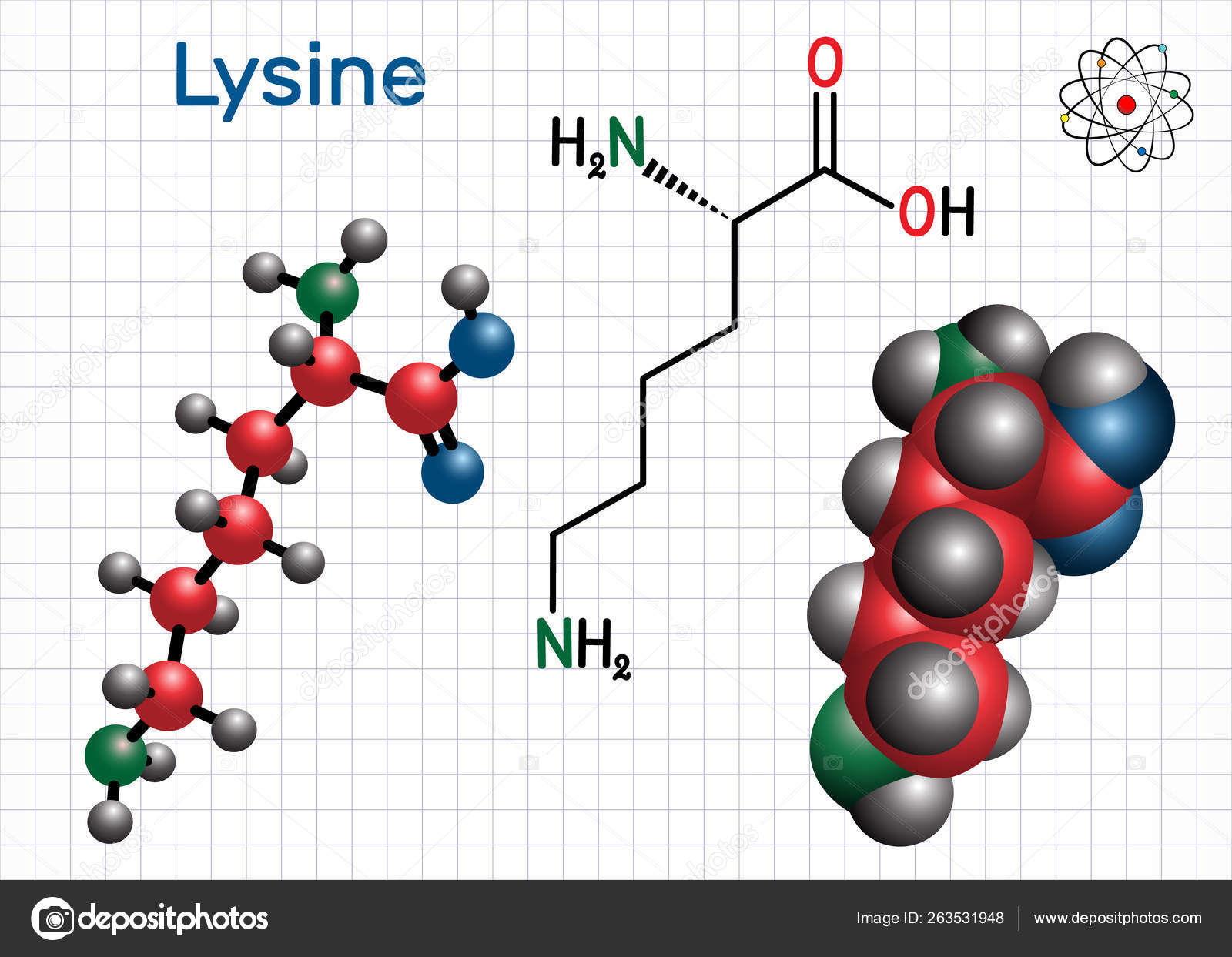 Белки
За что отвечают белки в организме?

•	Ускоряют химические процессы в организме– белки-ферменты
•	Доставляют кислород к клеткам и обратно углекислый газ к легким – белок гемоглобин
•	В составе гормонов регулируют химические процессы – инсулин, соматотропин, глюкагон
•	Защищают от бактерий, вирусов – в ответ на вторжение патогенов в организме вырабатываются иммуноглобулины – антитела
•	Обеспечивают химическую защиту – связывают токсины. 
•	Формируют «каркас» клетки – придают ей форму.
Аминокислоты
Заменимые
(воспроизводятся организмом)
Незаменимые
(получаемые только с пищей;
содержатся в белках
животного происхождения)
Оптимальное соотношение 
животных и растительных
белков
55:45
Суточная потребность в белке (г/кг рекомендуемой массы тела): 
■ 3-5 лет – 3 г,   ■ 5-7 лет – 2 г,   ■ 7-21 год - 1,5 г,   ■ взрослые – 1 г,   ■ пожилые - 0,8 г.
Жиры
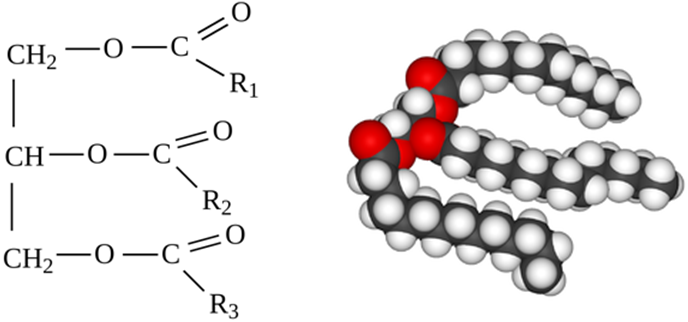 Для чего организму жиры?

•	Формируют клеточные мембраны – оболочки
•	Основную часть энергии – до 30% - организм получает из жиров
•	Участвуют в синтезе гормонов – эстрогены
•	Помогают усваивать жирорастворимые витамины К, Е, D, А
•	Обеспечивают здоровье сердца, мозга
•	Участвуют в поддержании баланса «плохого» и «хорошего» холестерина
•	Жиры – источник незаменимых кислот – линолевой и линоленовой, которые не синтезируются в нашем организме.
Виды жиров
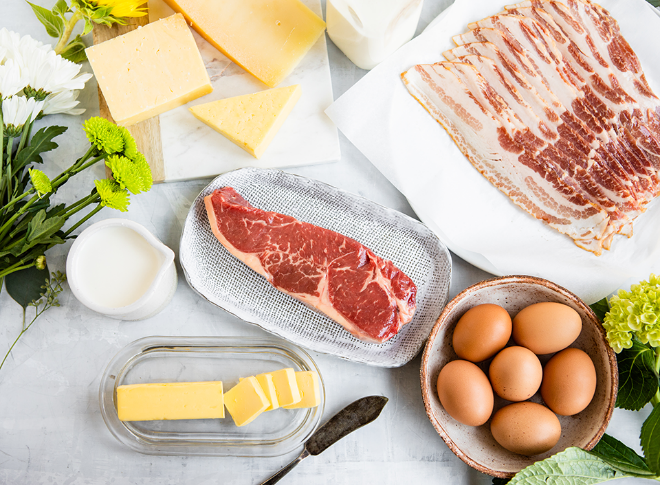 Насыщенные жир– вещества животного происхождения, могут синтезироваться в организме человека. При комнатной температуре - твердые.
Излишки ведут к появлению большого количества холестерина и развитию атеросклероза.
Красное мясо, молоко, сыр, сливочное масло, сало, колбасы.
Ненасыщенные жиры – вещества растительного происхождения. При комнатной температуре – жидкие (масла).
Авокадо, оливки, арахис, миндаль, фундук.
Полиненасыщенные жиры (омега-3, омега-6, омега-9-ПНЖК).
Способствуют синтезу «хорошего» холестерина, препятствуют появлению атеросклероза, улучшают состояние костей, зубов, кожи; 
Не синтезируются в человеческом организме. 
Некоторые растительные масла (льняное, соевое, горчичное), грецкий орех, жирная рыба (лосось, тунец, скумбрия, сельдь) 
Трансжиры – получаются в результате промышленной обработки ненасыщенных (растительных) жиров.
Увеличивают срок годности, улучшают внешний вид продуктов. Опасны для сердца и сосудов, т.к. способствуют развитию атеросклероза.
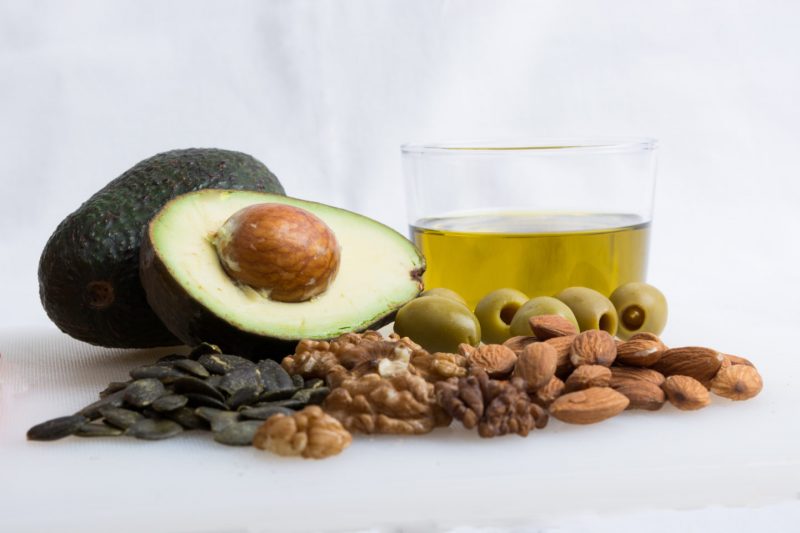 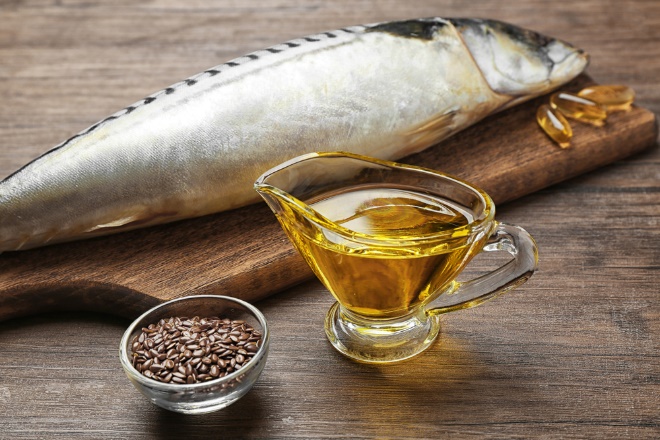 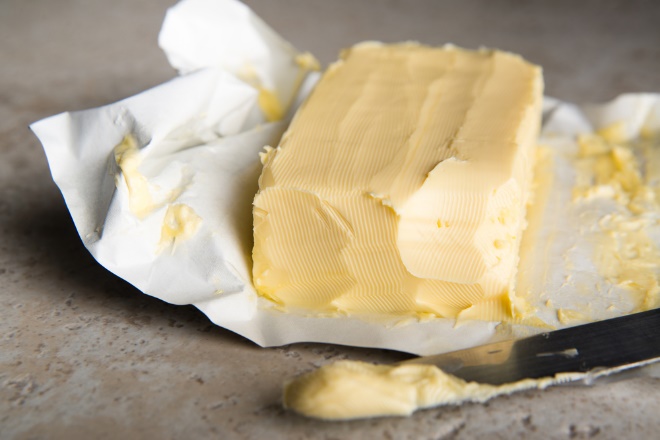 Трансжиры на нашем столе
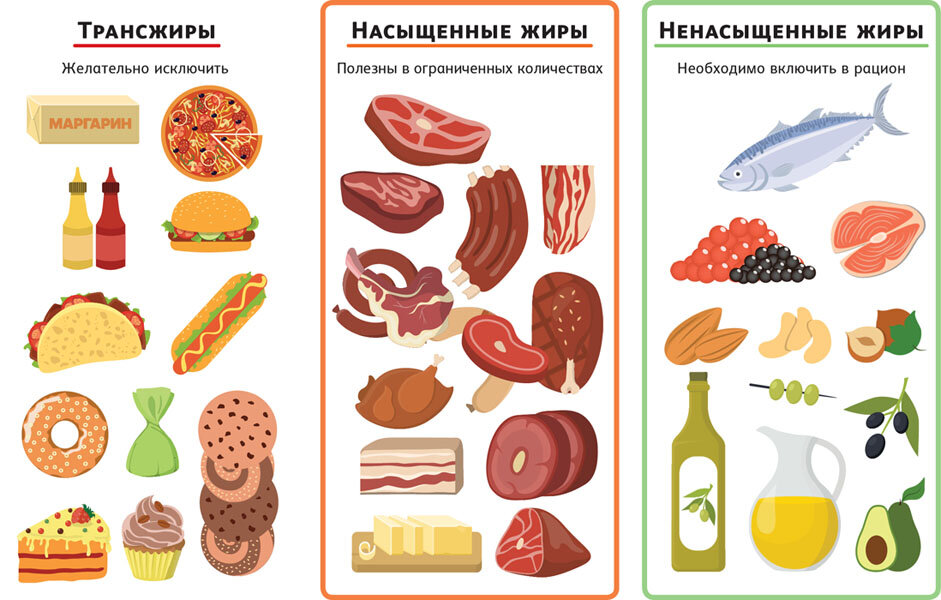 Жареные продукты
Фастфуд
Выпечка
Полуфабрикаты – котлеты, пельмени, пицца
Молочные продукты с заменителем молочного жира
Шоколад и глазированные им продукты
Ореховая паста, конфеты
Лапша быстрого приготовления, бульонные кубики, быстрые супы
Майонез, сырный соус и другие быстрые заправки
Маргарин, фритюрные жиры
Попкорн
Суточная потребность в жирах
около 1 г на рекомендуемую массу тела.



Животные жиры должны составлять
Растительные - 
Трансжиры – 
от общих потребляемых жиров с продуктами
30%
70%
Менее 1%
Углеводы
Простые – 
Сахара: глюкоза, фруктоза, сахароза
Мёд, сахар, белый хлеб, шоколад, молочные продукты, фрукты
Сложные – 
Молекулы сахара, связанные в длинные цепи:
Крахмал, гликоген, целлюлоза
Макароны, картофель, крупы, фрукты, овощи
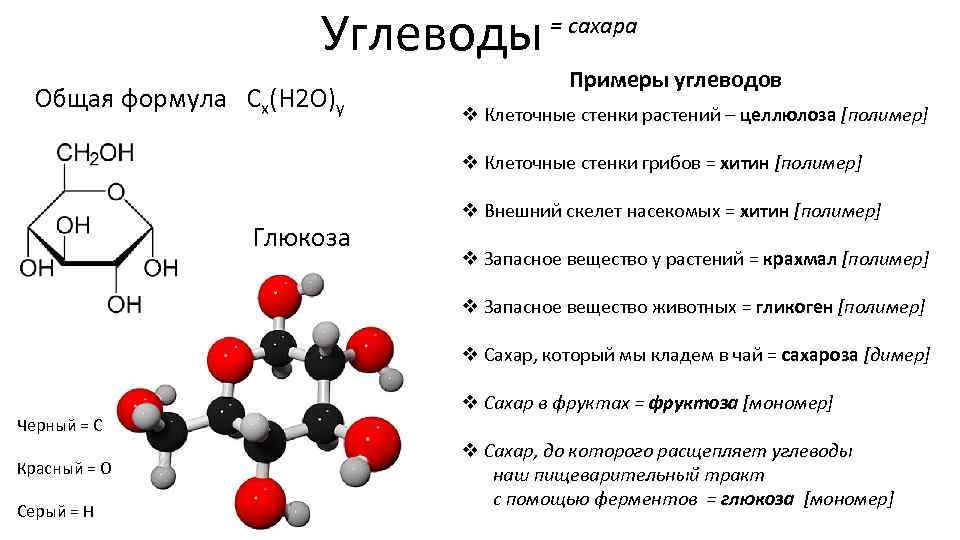 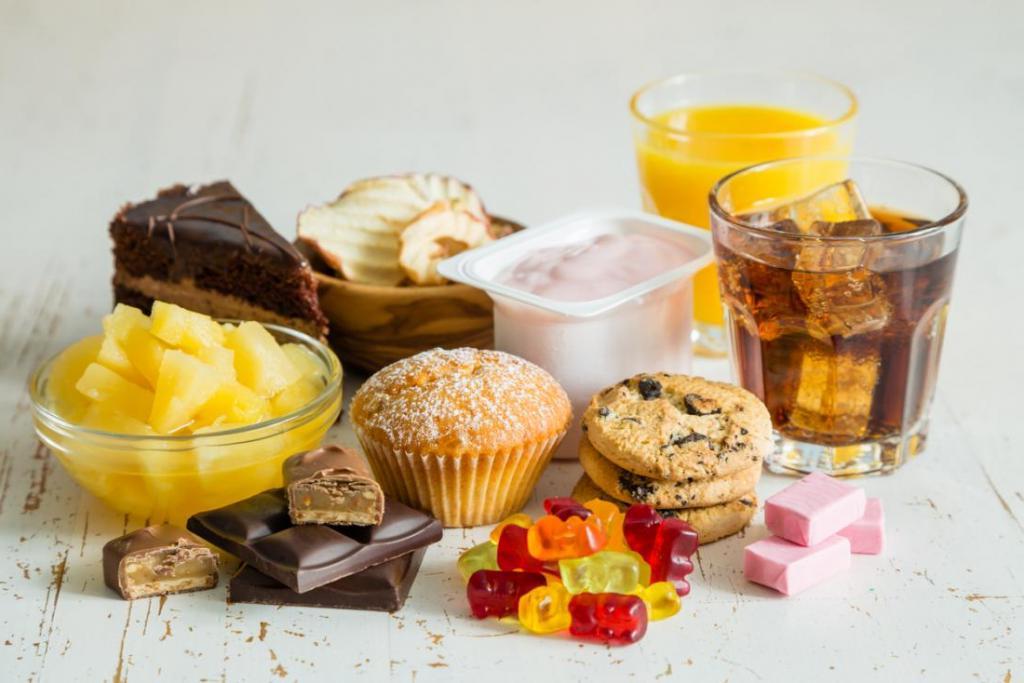 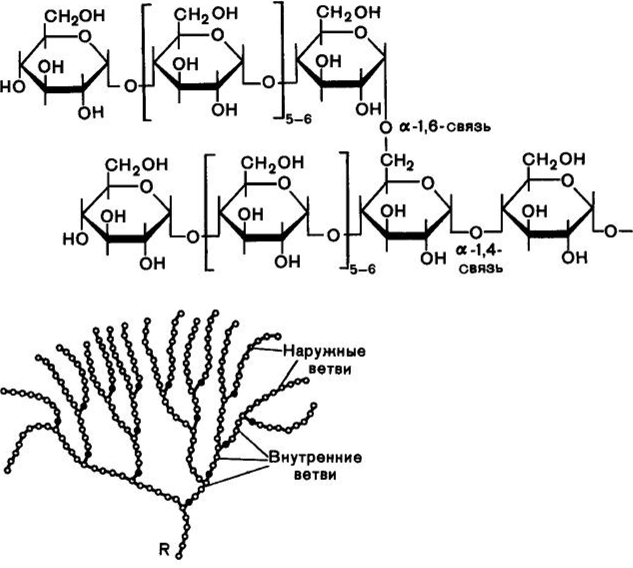 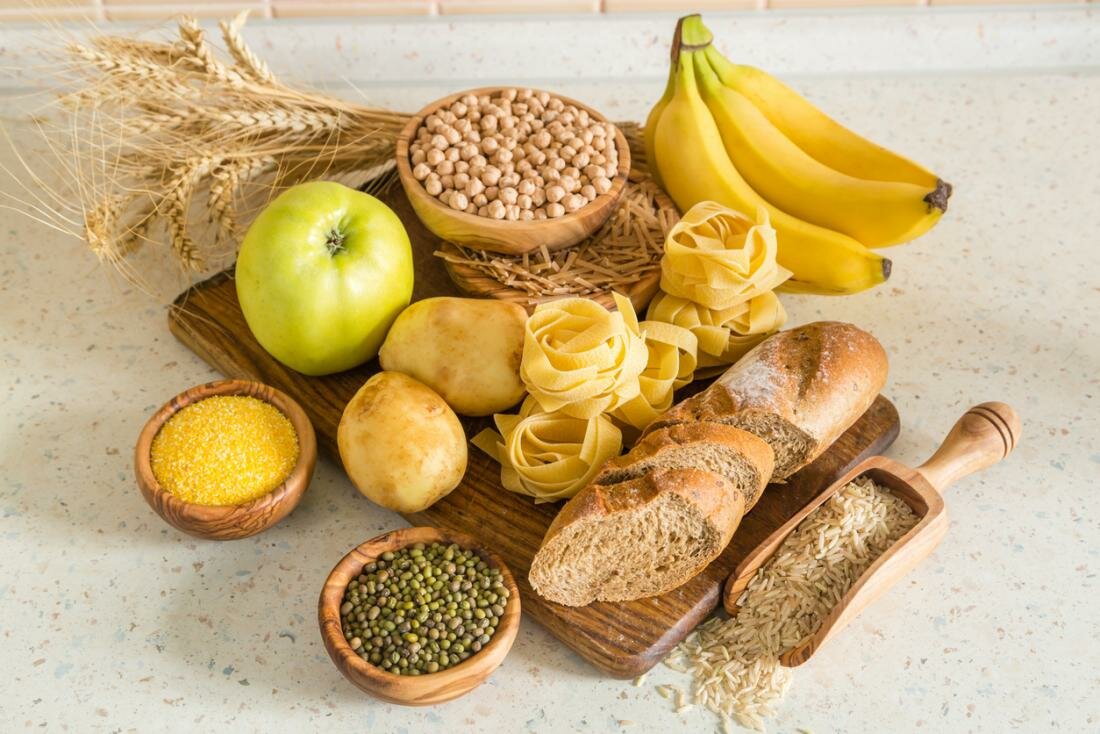 50—60 % ежедневных калорий должны поступать из углеводов (то есть 250 - 400 г/сутки).
Ежедневное поступление углеводов - около 3 г/кг (для поддержания веса)
Растительные волокна
Клетчатка + пектиновые вещества
25-30 г
Суточная потребность -
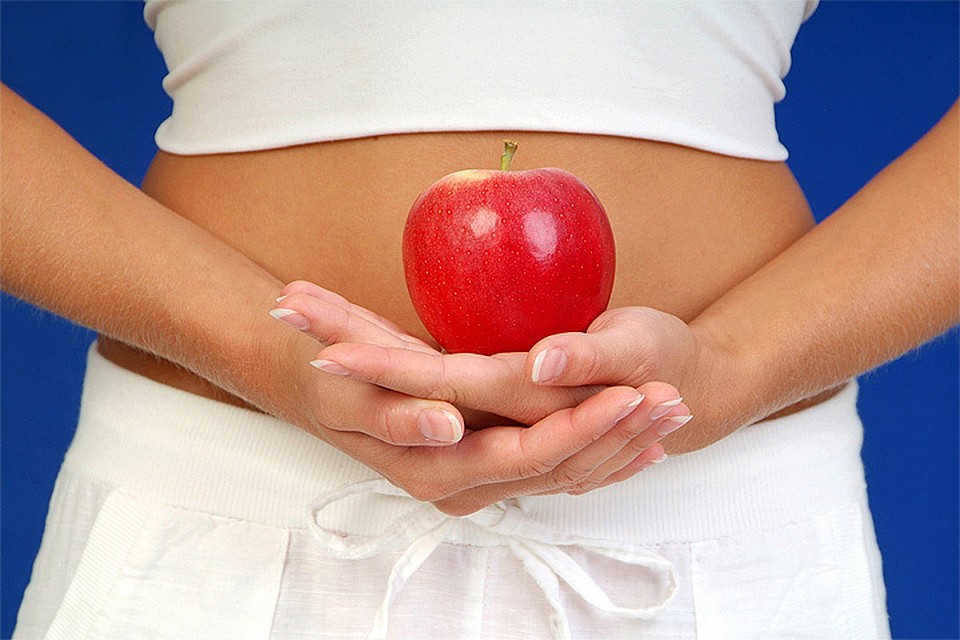 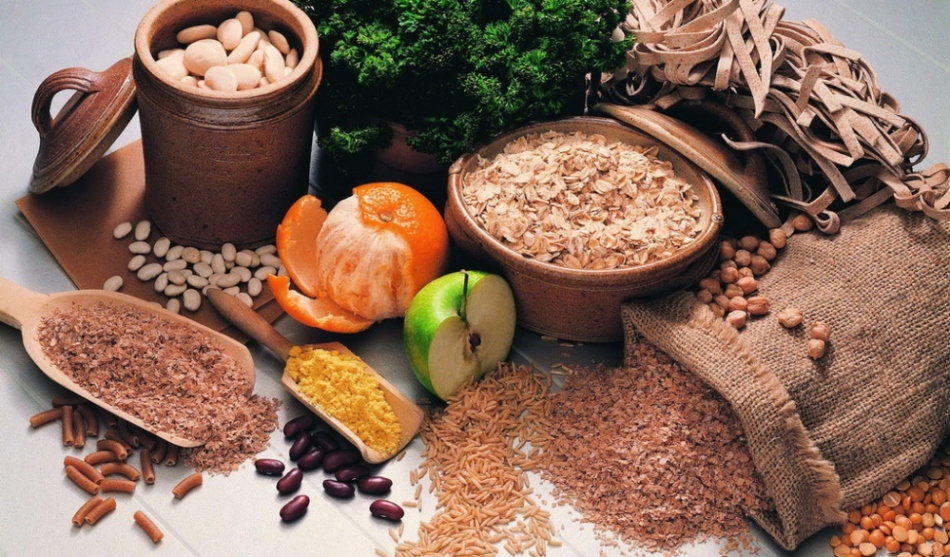 Витамины
Минералы
Сбалансированность питания
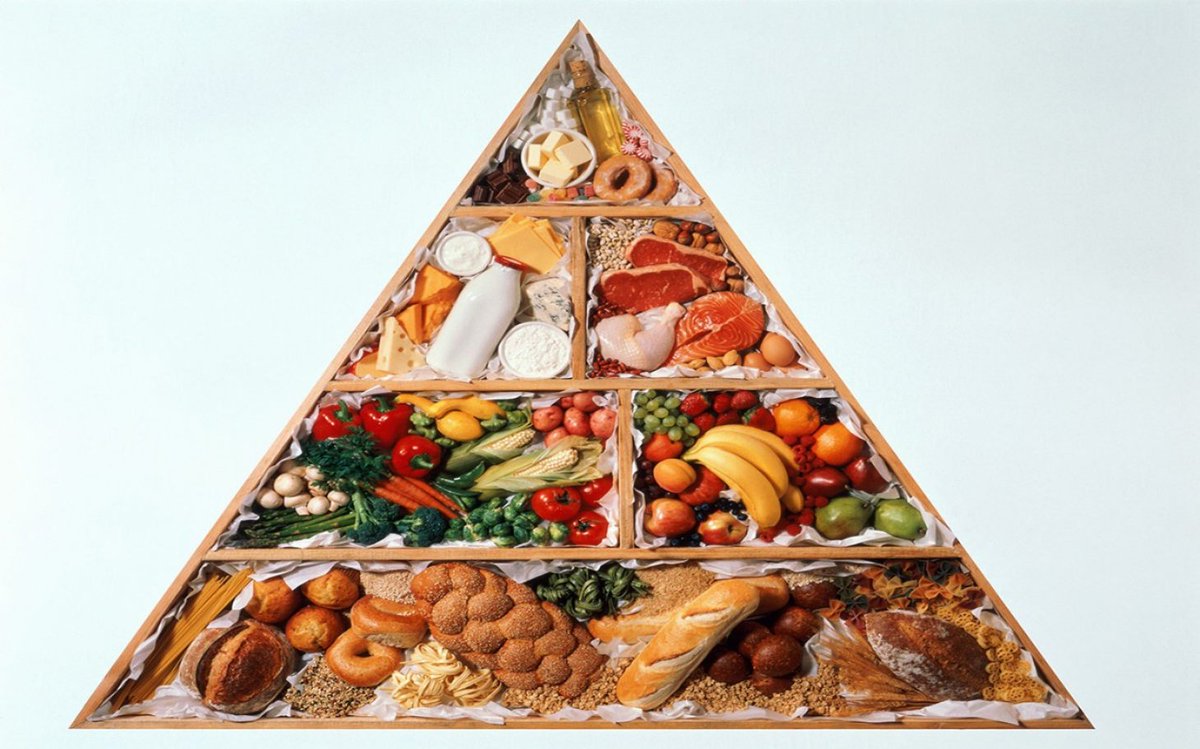 белки 1г/кг массы тела (55% животных белков и 45% растительных)
жиры 1 г/кг (30% животных жиров и 70% растительных)
углеводы 3 г/кг
25-30гр клетчатки
Примерно 12 видов витаминов
Около 20 видов микроэлементов
Третий принцип – Режим питания
прием пищи в одни и те же часы
кратность приемов пищи
соблюдение определенных интервалов между приемами пищи
количественное и качественное распределение пищи в течение дня.
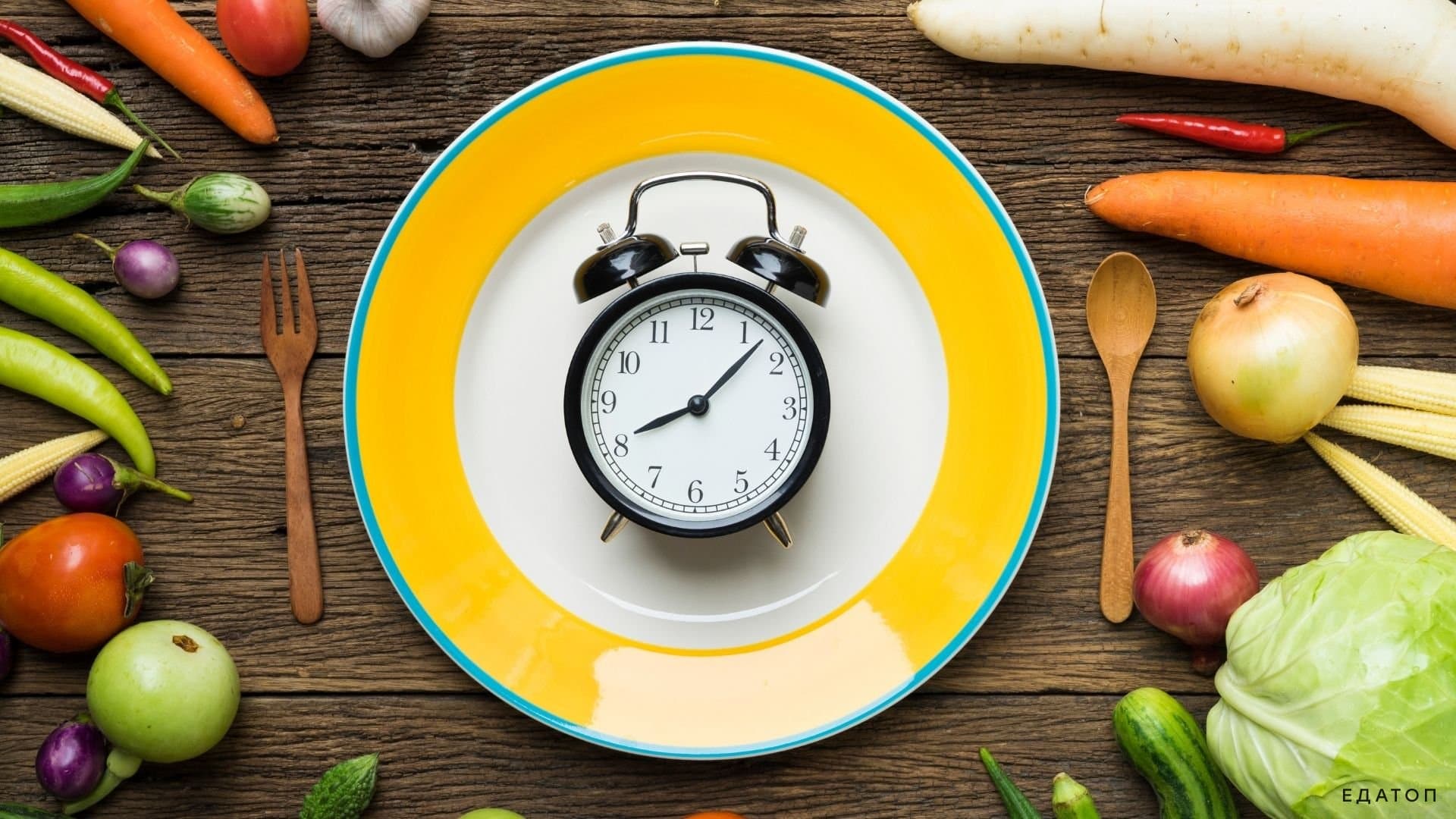 Режим питания:распределение объема пищи в течение дня (%)
Истина в вине, здоровье – воде
Стакан воды за 30 минут до завтрака
Стакан жидкости до еды - способствует похудению
Пить воду комнатной температуры
Лицам с вредными привычками рекомендуется выпивать больше жидкости
Обязательно пить воду при чувстве жажды
Перед сном важно не переусердствовать
Пейте больше во время тренировок, в жаркие дни
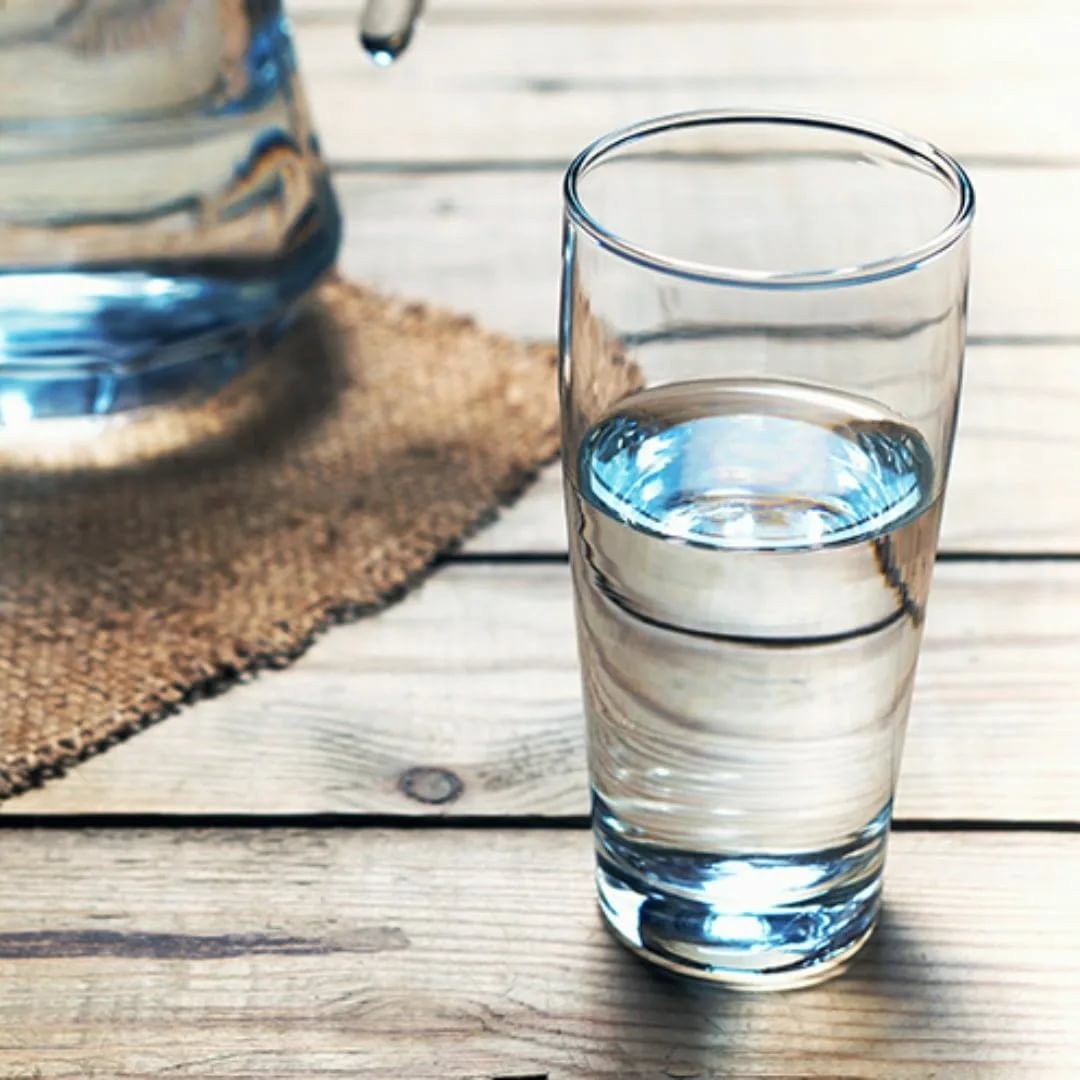 Необходимое количество воды для человека – 30 мл на 1 кг веса
Маргарин
Жареное, фаст-фуд
Сахар
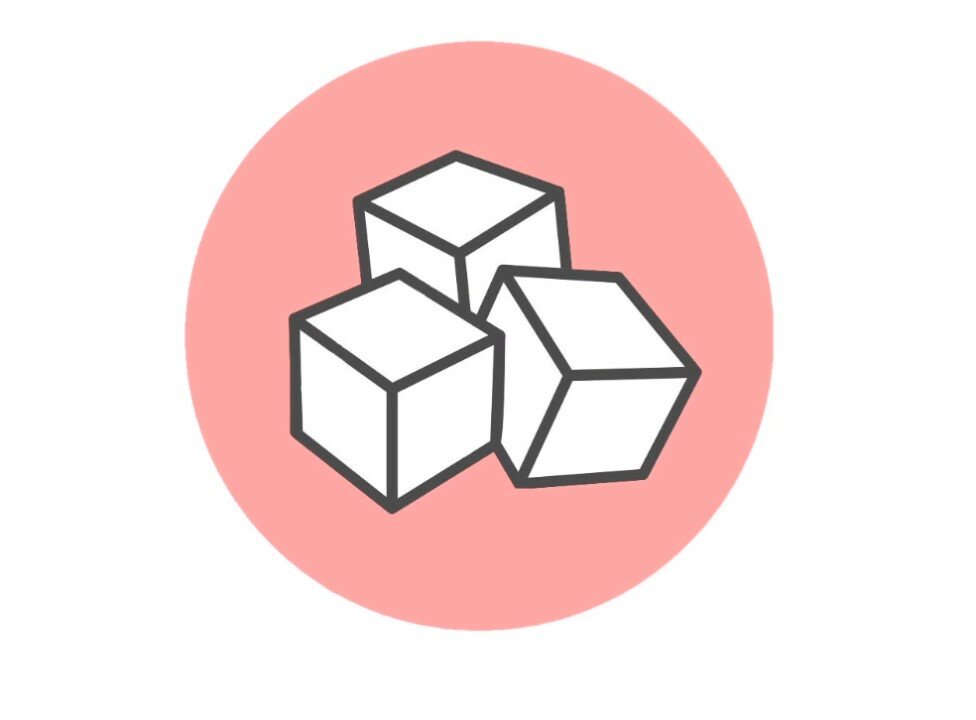 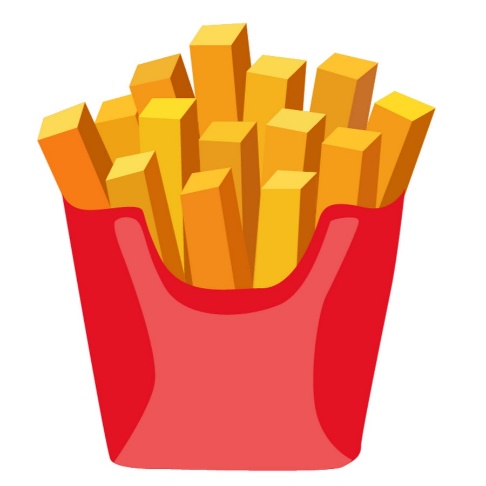 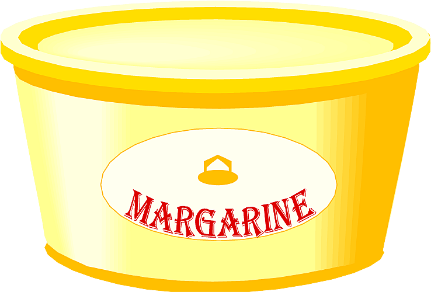 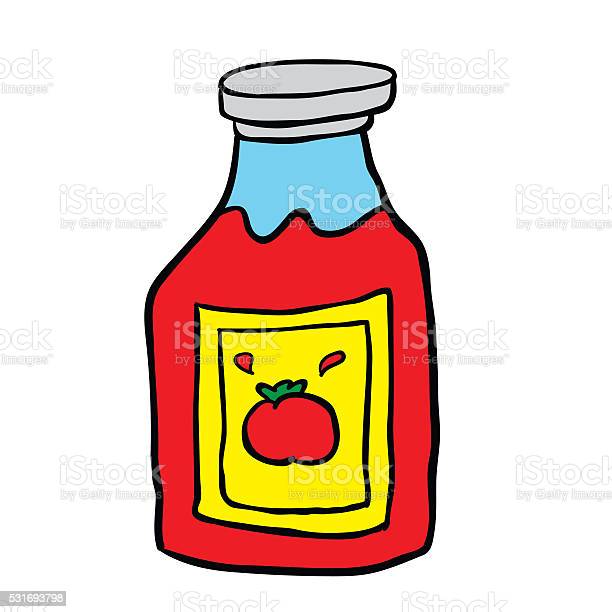 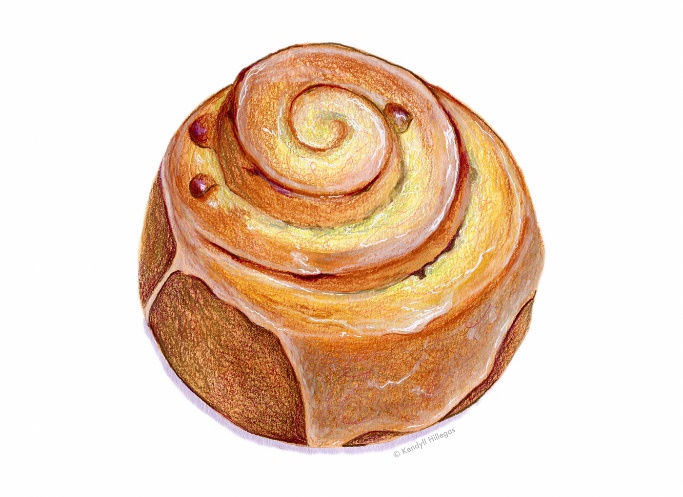 Выпечка
Готовые соусы
Шоколад,
конфеты
От этого стоит отказаться во имя молодости!
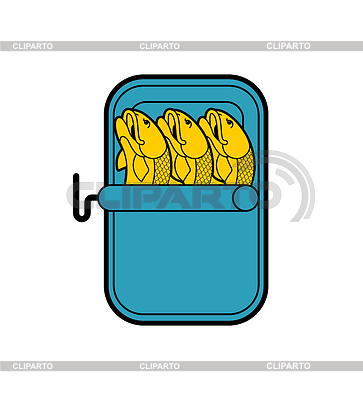 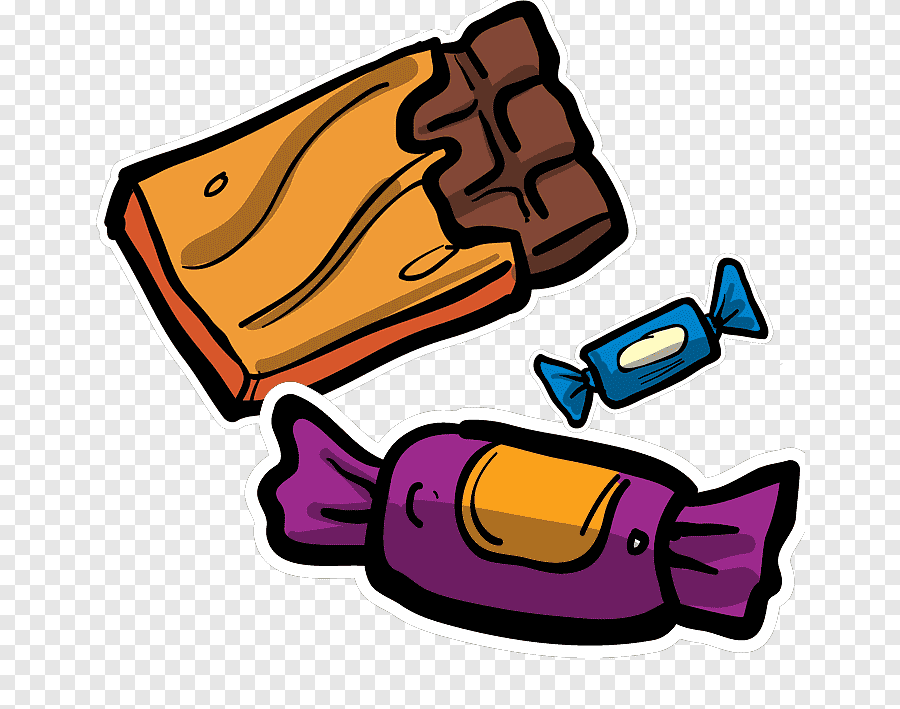 Консервы
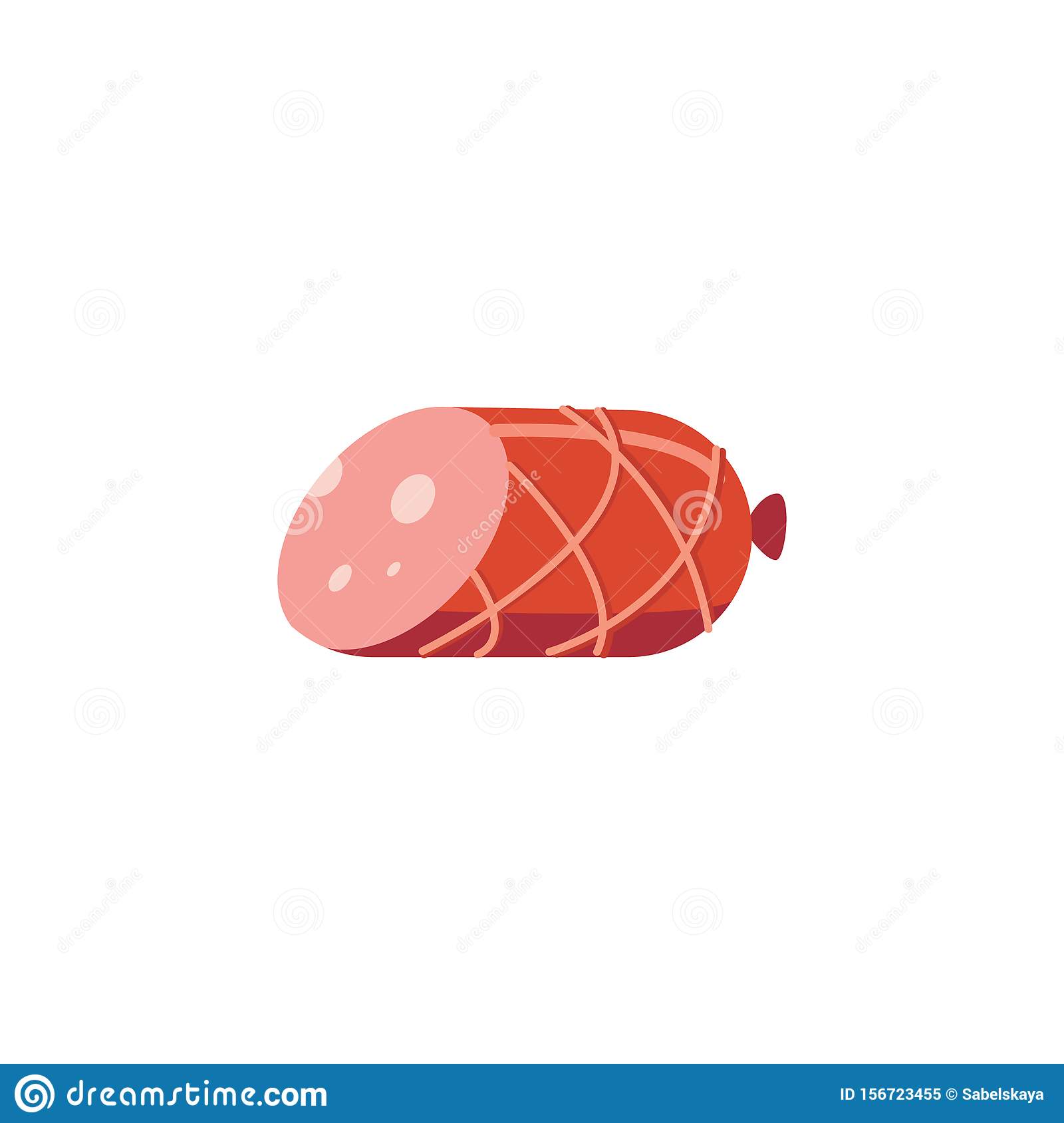 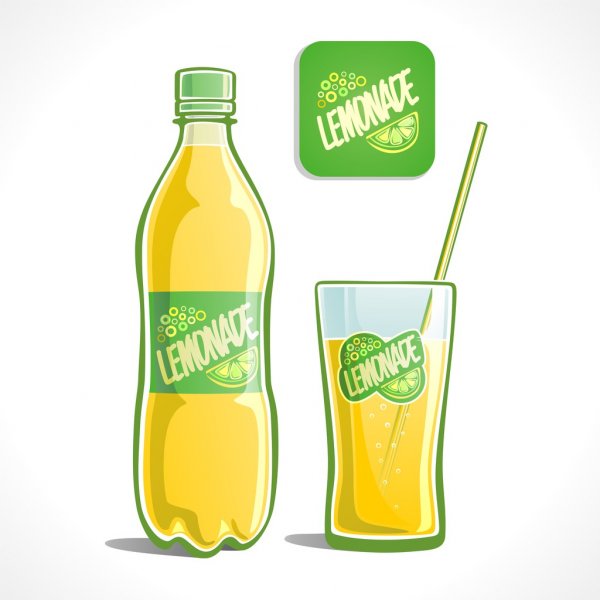 Мясные,
рыбные
полуфабрикаты
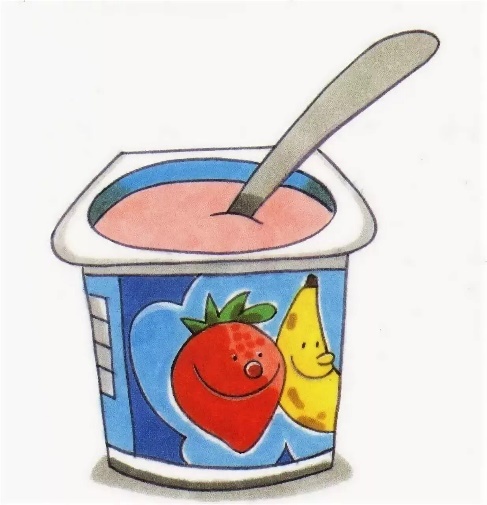 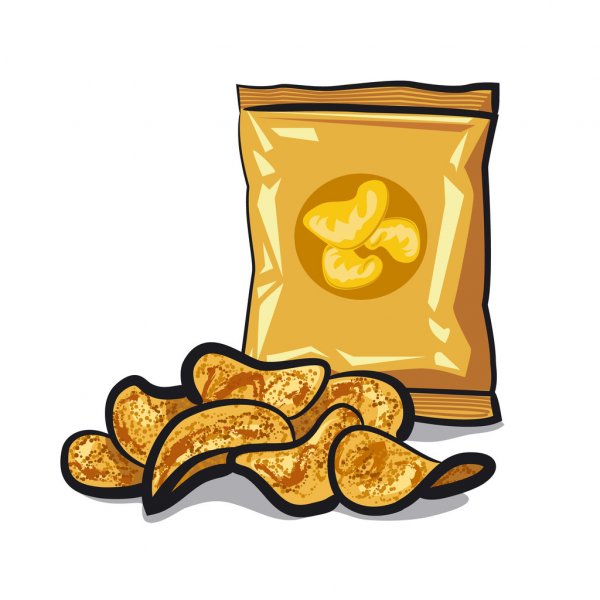 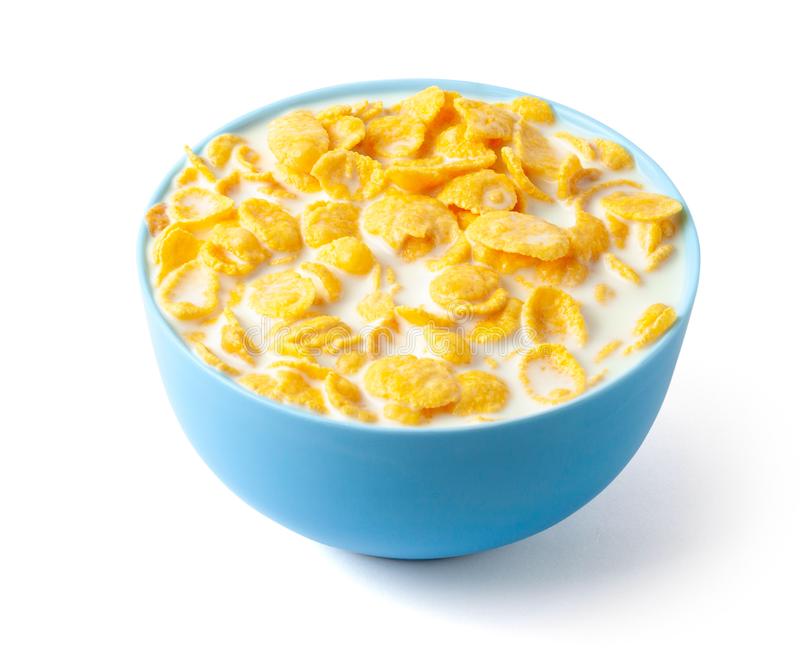 Сладкая
газировка,
соки
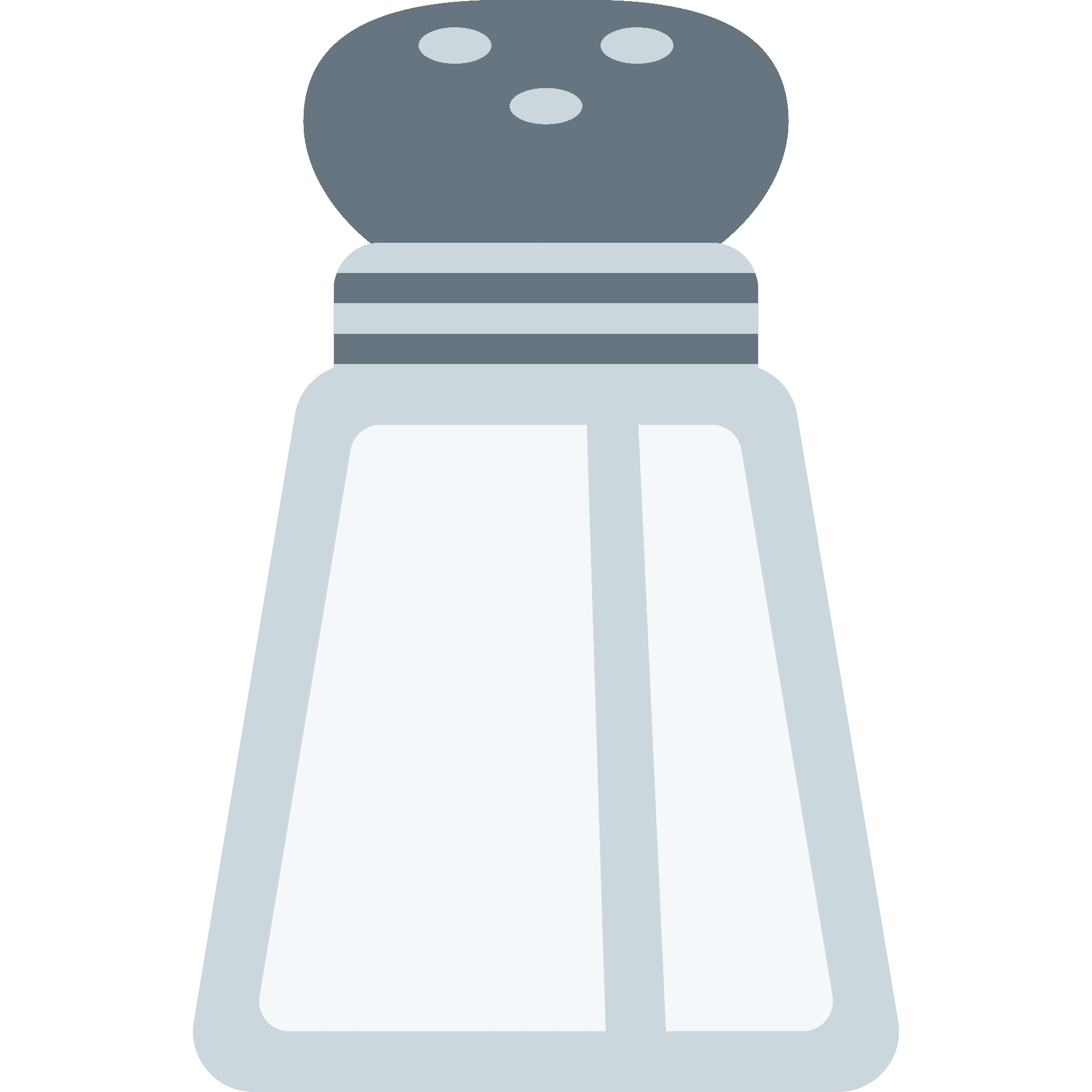 Соленые
снеки
Молочные продукты
с наполнителями
Соль
Готовые завтраки
Как питаться, чтобы быть здоровым:
Следите за суточным потреблением калорий, не переедайте!
Ешьте не менее 400г свежих овощей и фруктов в день (без учета картофеля)
Следите за количеством и качеством употребляемых жиров
Избегайте употребления быстроусваивающихся углеводов (сахар, кондитерские изделия)
Уберите солонку с обеденного стола
Ешьте сваренную или приготовленную на пару пищу
Утоляйте жажду водой (1,5 – 2 л в сутки)
По возможности исключите: сладкую газировку и соки, соленые снеки, фастфуд, алкоголь)
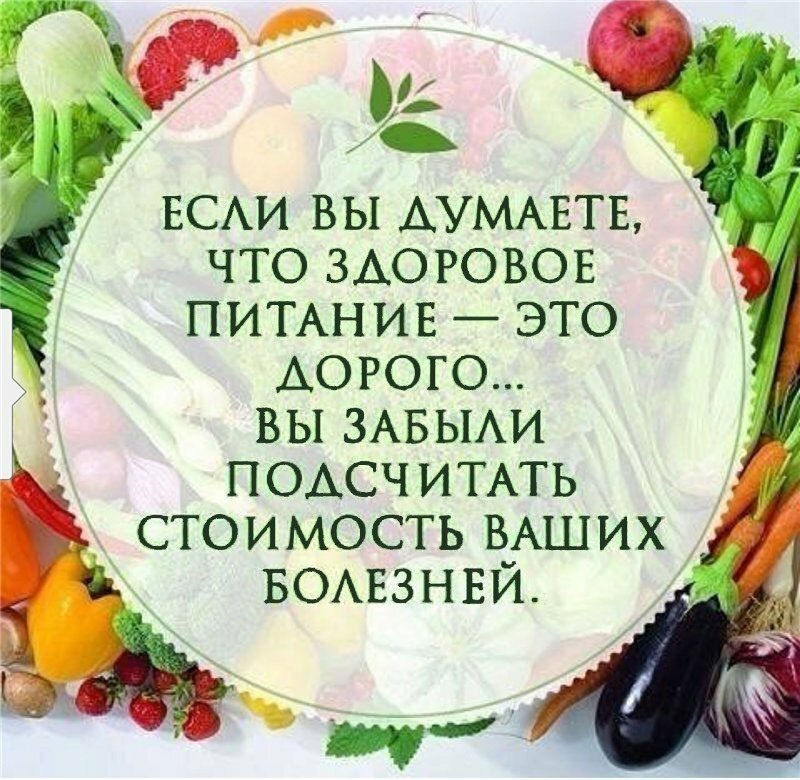